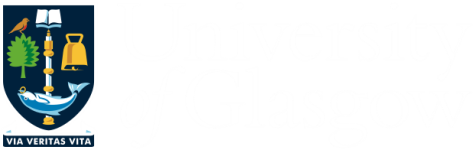 Bovine Tuberculosis Workshop 2015Exploiting opportunities generated by new (and old) technologies
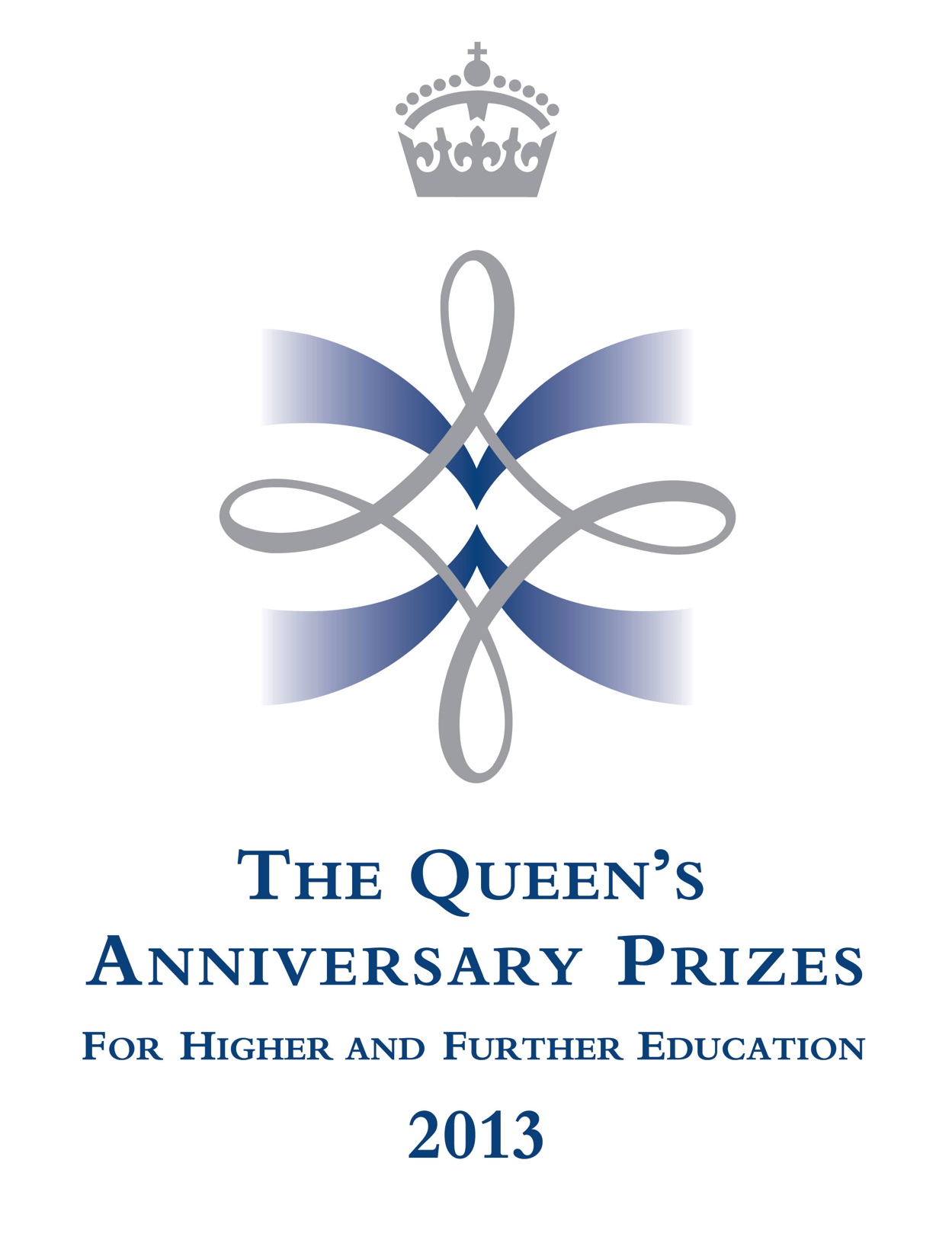 Rowland Kao
Boyd Orr Centre for Population and Ecosystem Health
Introduction Slide (Rowland Kao)
Mathematical models of multi-host pathogens
Spatial spread of epidemics
Statistical inference using mathematical models
Network analysis
Network based alternatives to coalescent-based models
Epidemiological Model-based phylodynamics
AgResearch-NZ (mathematical models of bTB in  cattle and possums) 
IAH (Compton) – some work on mathematical models of experimental shedding data
Oxford – livestock movement networks including role of movements in bTB
Glasgow – integration of bacterial sequence (and hopefully host transcriptome) info into models used to fit data (cattle and badgers)
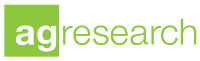 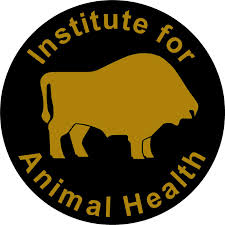 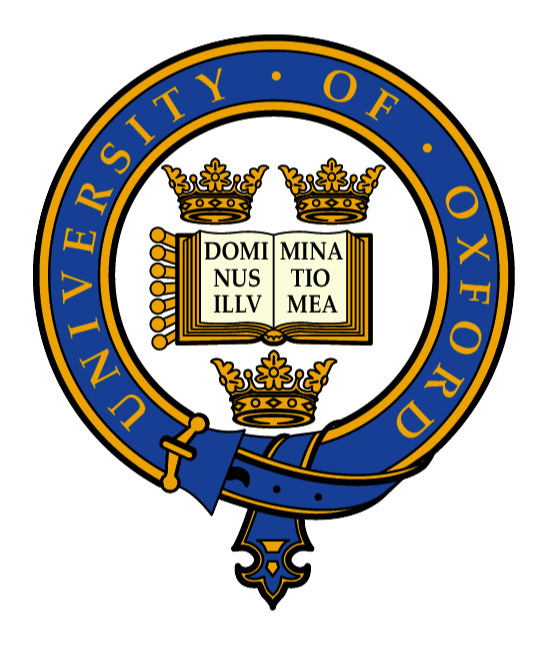 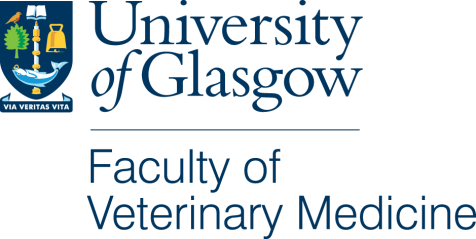 Why are we here?
Identification of key problems in understanding bovine TB persistence in livestock
Interactions between the within-host (immunological) and between-host (epidemiological) scales
Challenges presented by multi-host pathogens (wildlife in particular)
Opportunities presented by 'omics technologies (in combination with others)
Increasing ability to generate dense datasets
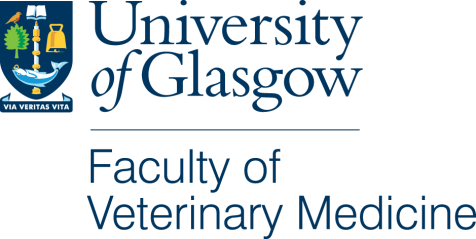 What are we aiming to do
For me to talk as little as possible!
Series of presentations
General presentation of two subject areas (broader perspectives)
Bovine TB specific talks
Scientific overviews of approaches to analysis
"Practical" examples of analysis
Group discussions and synthesis
Identification of problems and opportunities
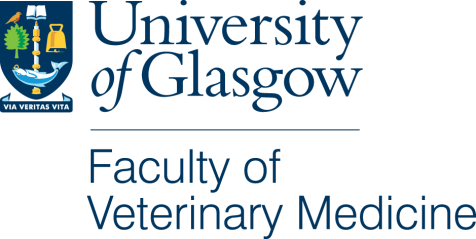 What are we aiming to do
Day One
Scientific Challenges and Opportunities
What do we most need to know to understand/control disease in livestock and wildlife?
How difficult is it to know them, and what are 
Day Two
Technical Approaches and Requirements
Practical and specific
Pitfalls and assumptions
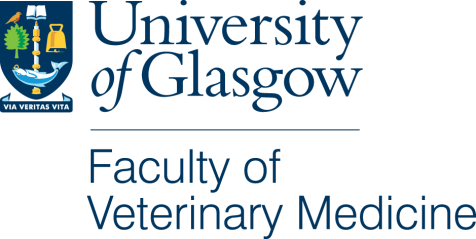 Aims and outcomes?
KE for two research projects 

Generate new interactions
Education (for us too)
Looking to the future for possible research directions
(One or more reviews?)
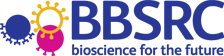 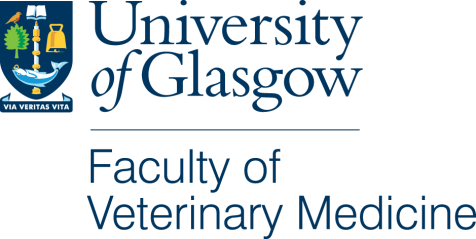 Social Media
Tweet using 

					#boydorr_btb

If you do not want your contributions on twitter, etc., do let us know
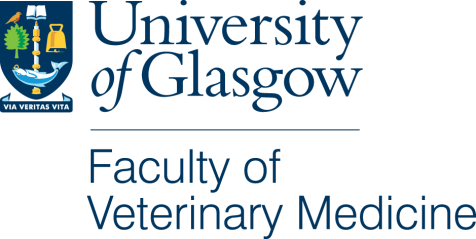 Social events
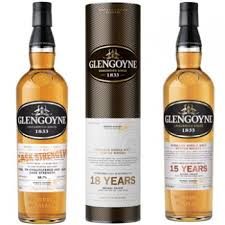 Whiskey tasting at end of today (here at Hilton, on us)


Dinner at Stravaigin Restaurant (on you)
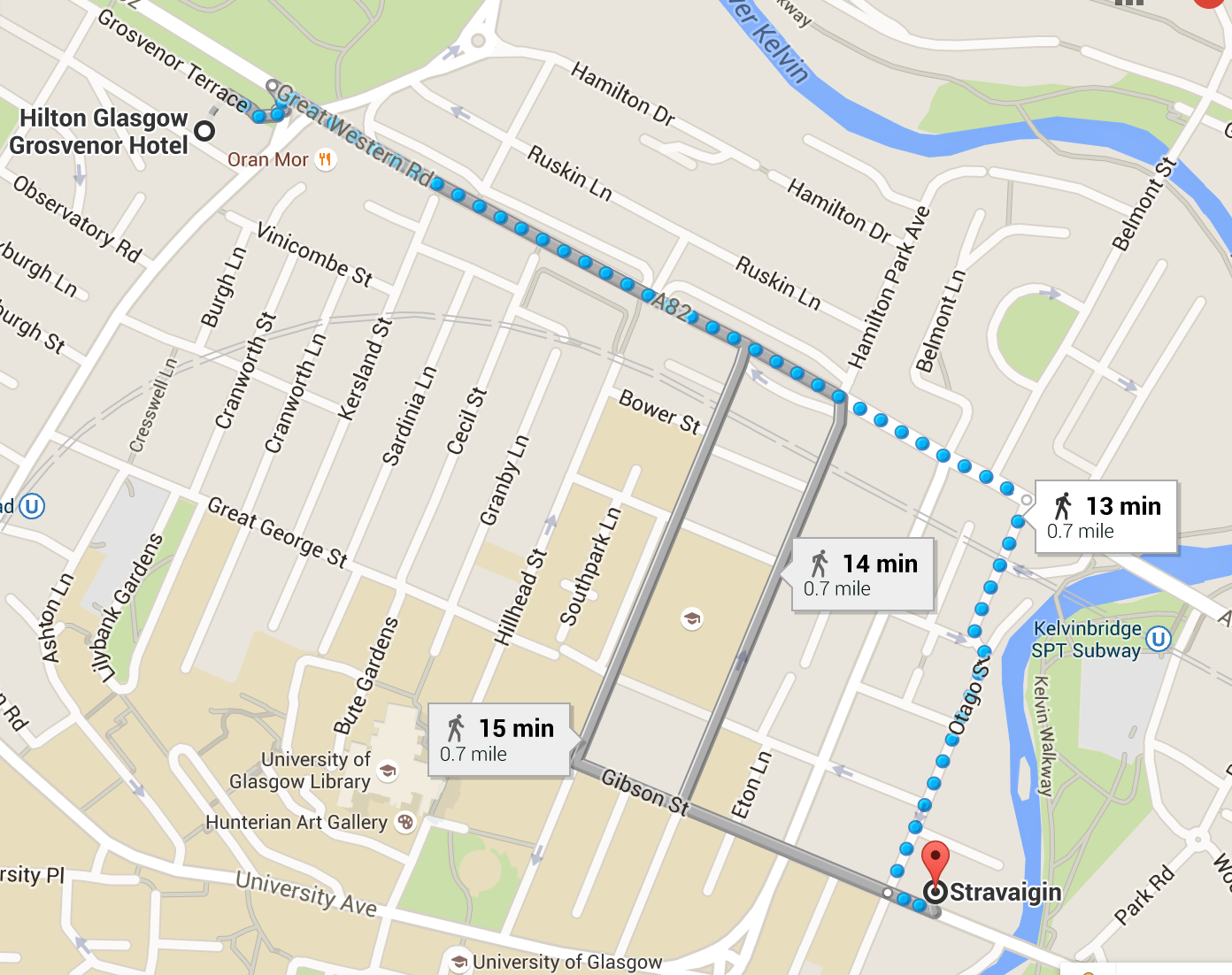 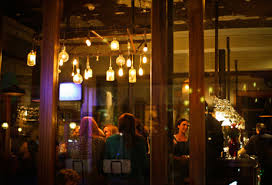 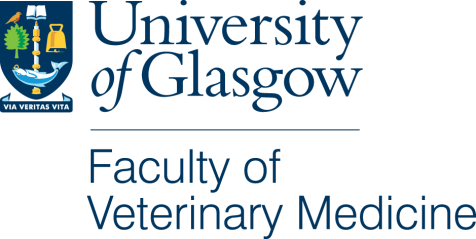 Acknowledgements
Daniel Balaz and Liliana Salvador
Boyd Orr Centre for Population and Ecosystem Health
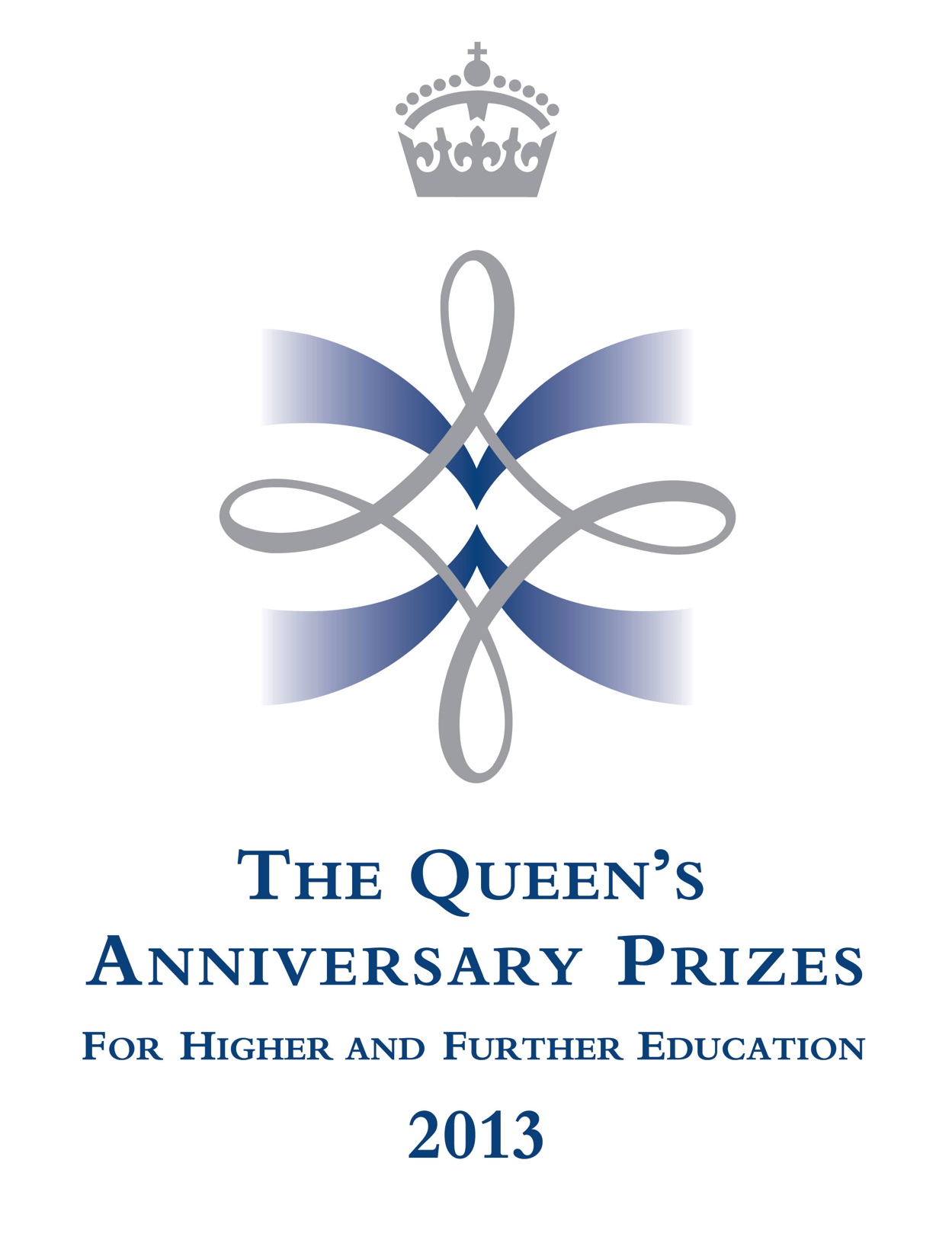 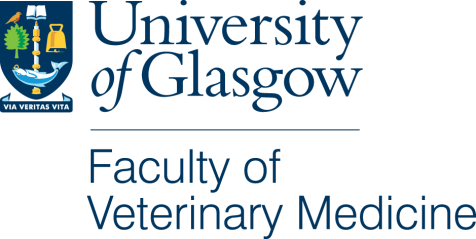